ХИМИК
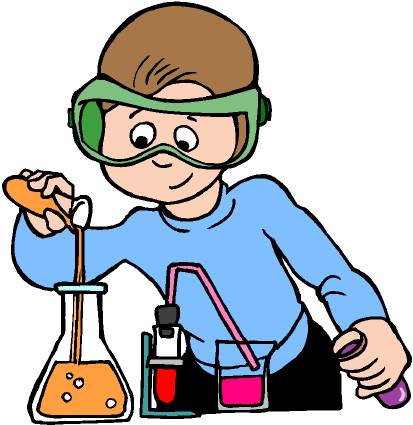 ОБЖИГ   ПИРИТА
1 СТАДИЯ

4 FeS2 + 11 O2 = 2 Fe2O3 + 8 SO2 + Q

Реакция:
необратимая
экзотермическая
некаталитическая
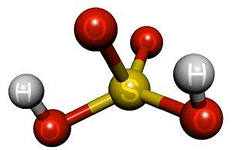 ОКИСЛЕНИЕ   ОКСИДА  СЕРЫ(IV)В   ОКСИД   СЕРЫ(VI)
2 СТАДИЯ

2 SO2  +   O2       2 SO3  +  Q

Реакция:
обратимая
экзотермическая
каталитическая (катализатор V2O5)
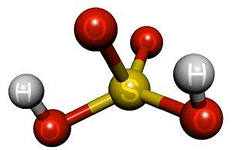 ПОГЛОЩЕНИЕ  ОКСИДА  СЕРЫ(VI)  ВОДОЙ
3 СТАДИЯ

SO3  +   Н2O        Н2SO4  +  Q
(SO3  + Н2SO4  =  Н2SO4 • SO3)
                                                олеум
Реакция:
обратимая
экзотермическая
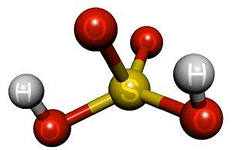 ХИМИЗМ   ПРОИЗВОДСТВА   СЕРНОЙ    КИСЛОТЫ
1 СТАДИЯ
4 FeS2  +  11 O2  =  2 Fe2O3  +  8 SO2 + Q

2 СТАДИЯ
2 SO2  +   O2        2 SO3  +  Q

3 СТАДИЯ
SO3  +   Н2O        Н2SO4  +  Q
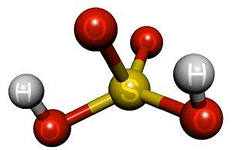 Спасибо за внимание
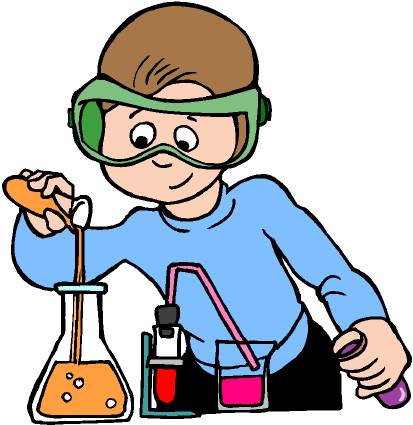